ORGANIGRAMA SPET, TURISMO DE TENERIFE, S.A.
Presidente del Consejo de Administración
David Pérez
Consejero  Delegado
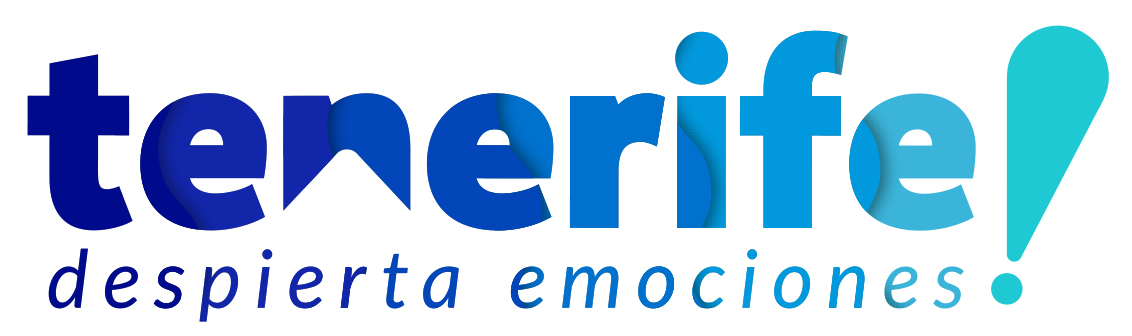 Consejero  Delegado y Conectividad
David Pérez
Administración, Finanzas, Jurídico y Atracción de Inversiones
Carmelo Ortíz García
Asociados
Rosana Parra Hidalgo
Creación, Dinamización y Promoción Productos Turísticos
Aida Cedrés Díaz
Innovación, Talento Digital y TCB
Terry Mederos Ramírez
Investigación Turística
Silvia Canales Tafur
Marketing y Comunicación
Javier Pérez Torres
Mejora del Espacio Turístico, Infotén y RRHH
Ricardo Martínez Cedrés
Promoción Turística
Pia Louw
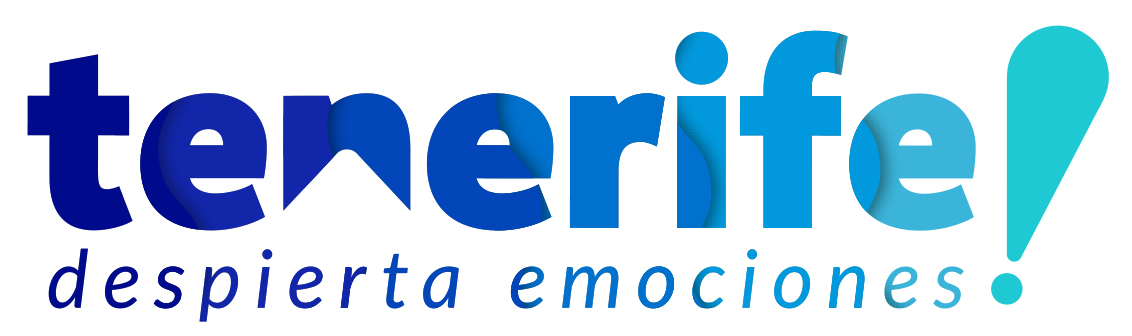 Consejero Delegado  y Conectividad
David Pérez
Eva Rodríguez Adanero
 Responsable de Conectividad
Mercedes Cabrera
Coordinadora
Marcos Díaz González
 Técnico Sistemas Informáticos
Octavio Toledo Negrín
Técnico  de Comunicación
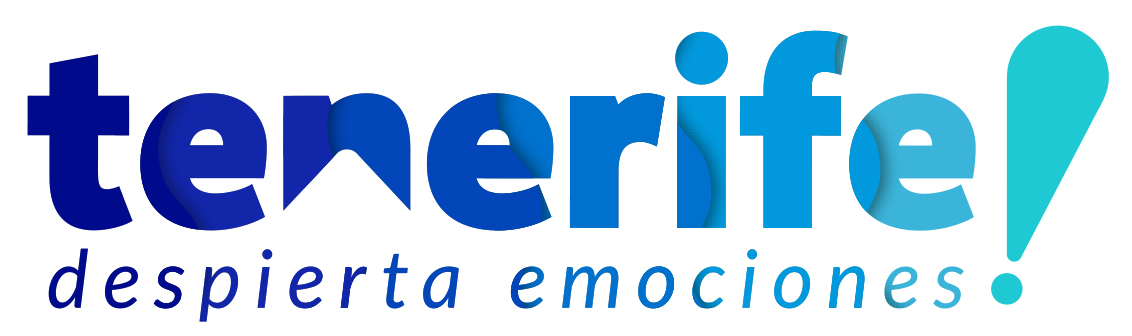 Administración, Finanzas, Jurídico y Atracción de Inversiones
Director
Carmelo Ortiz García
Fátima  González Mendez
Coordinador Pagos
Eva González Hernández
Asuntos jurídicos
Juan Miguel Matz Falero
Controller Financiero
Margarita García García
Asuntos jurídicos
Manuela Rabaneda Cárdenas
Coordinadora
Andreas Fischer
Técnico Why Tenerife
Eva López López
Técnico Why Tenerife
María del Cristo Padrón Delgado
Administrativa
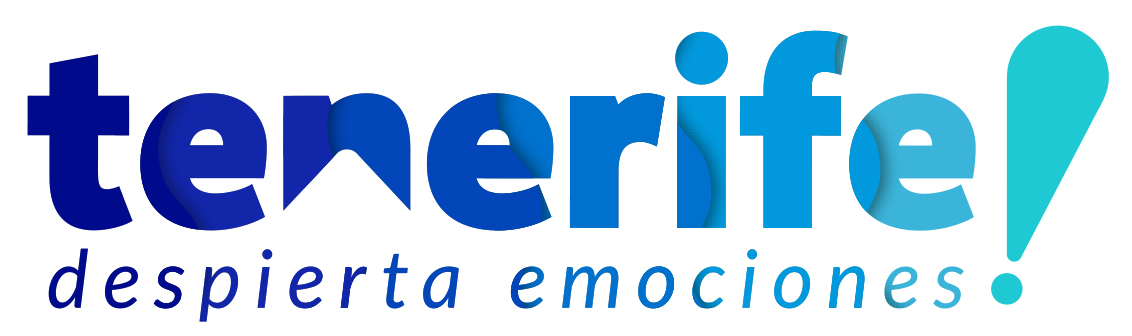 Creación y dinamización productos Turísticos
Directora
Aida Cedrés Díaz
Juan Carlos Álvarez Arrocha
Adjunto la Dirección
Sonsoles Ravina García
Coordinadora Astroturismo
Andreja Vilotijevic Novakovic
Coordinadora  Innovación productos Turísticos y Red CIDE
Victoria de la Rosa Hernández
Coordinadora de Plan de Gastronomía
Sara Pombar García
Coordinadora de Deportes Náuticos y Cetáceos
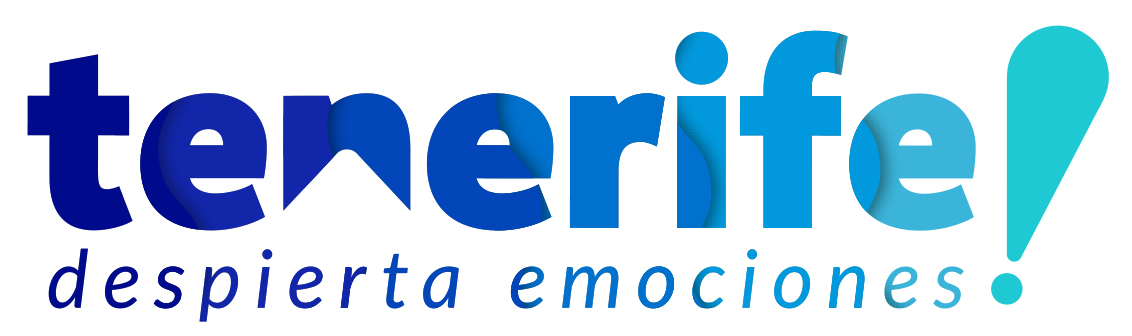 Investigación Turística
Directora
Silvia Canales Tafur
Alejandro García Cabrera
Coordinador
Marjorie Pérez García
Coordinadora
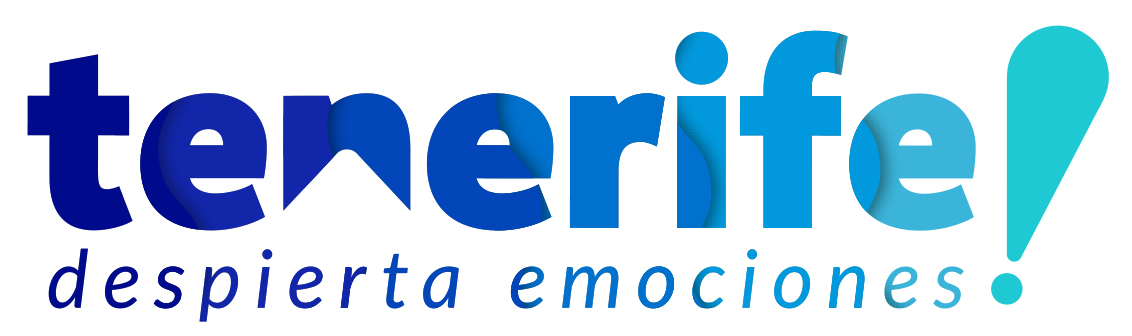 Mejora del Espacio Turístico, RRHH e Infotén
Director
Ricardo Martínez Cedrés
Concha Díaz Ferrer
Coordinadora marca Tenerife Film Comission
Marina Domínguez Cabrera
Administrativa
Ana Vega Álvarez
Coordinadora Infoten y RRHH
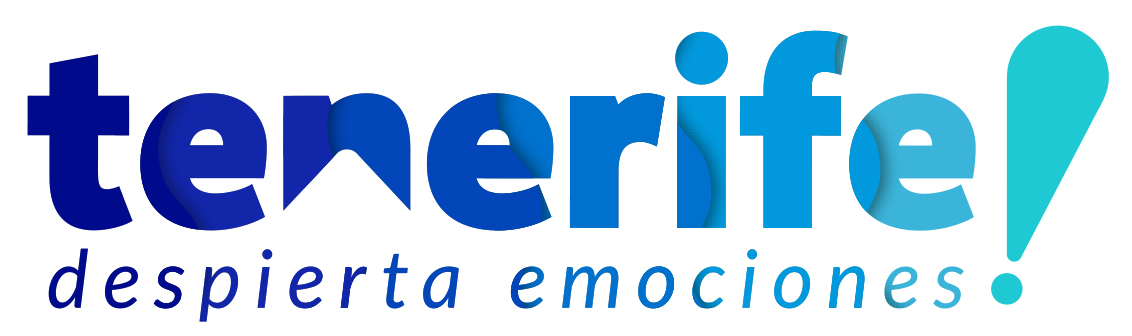 Promoción Turística
Directora
Pia Louw
Responsable mercado británico, nórdico y USA
Barbara Bamberger
Adjunta la Dirección
Responsable mercado alemán
Nieves Perdomo Perera
Coordinadora mercados francófonos
Raquel Ceca Hernández
Coordinadora
Marca Tenerife NO LIMITS
Elena Mastora
Coordinadora marca Tenerife Select
Marta Cubas Mateos
Coordinadora ferias
Nuria  de Lorenzo Gutierrez
Coordinadora mercados países del Este
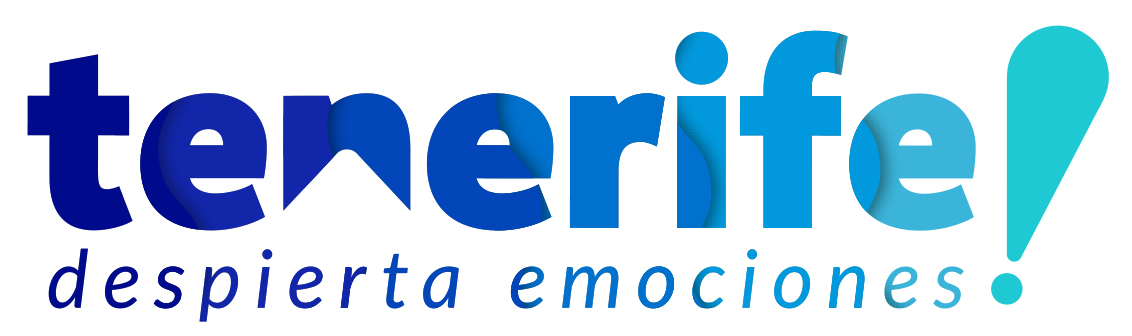 Asociados
Directora
Rosana  Parra Hidalgo
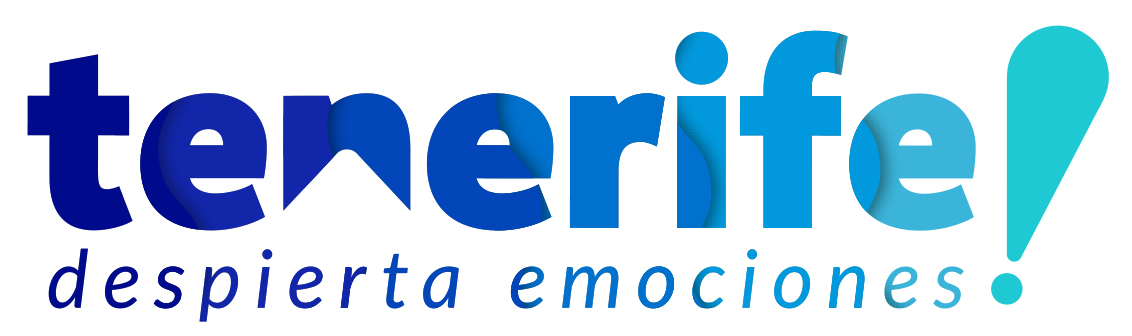 Innovación, Talento Digital y TCB
Director
Terry Mederos  Ramírez
Diego Fernández Rodríguez 
 Técnico  Tenerife Convention Bureau
Amanda de Armas Jímenez
 Coordinadora TCB e Innovación
Arantxa Martín Medina
 Coordinadora TCB
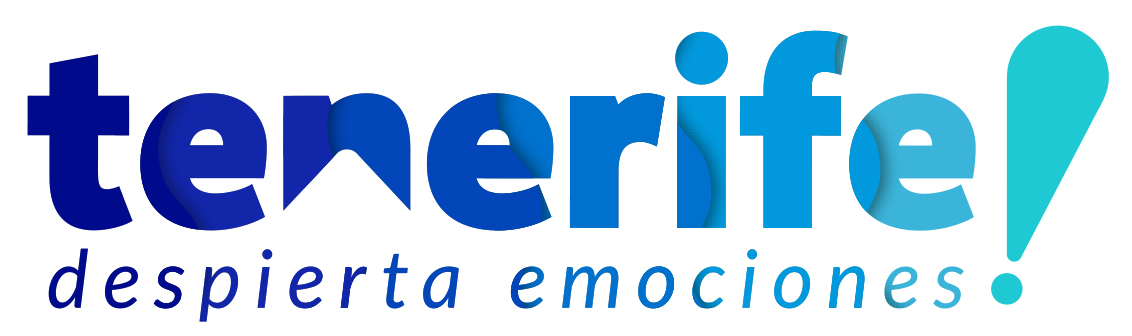 Marketing y  Comunicación
Director
Javier Pérez Torres
Gema Gijón Vicente
Adjunta a la Dirección
Mónica Fuentes Ferrer
Coordinadora de Marketing
Tatiana González Pérez
Coordinadora de Comunicación
Iván Siliuto Beltrán
Coordinador de Tecnologías y página web
Alfonso Rivero García
Responsable de  gestión de almacén y logística
Sara Bethencourt Carnicero
Técnico de Marketing
Cristina González Rodríguez
Técnico de Marketing
Eva Montesino González
 Administrativa
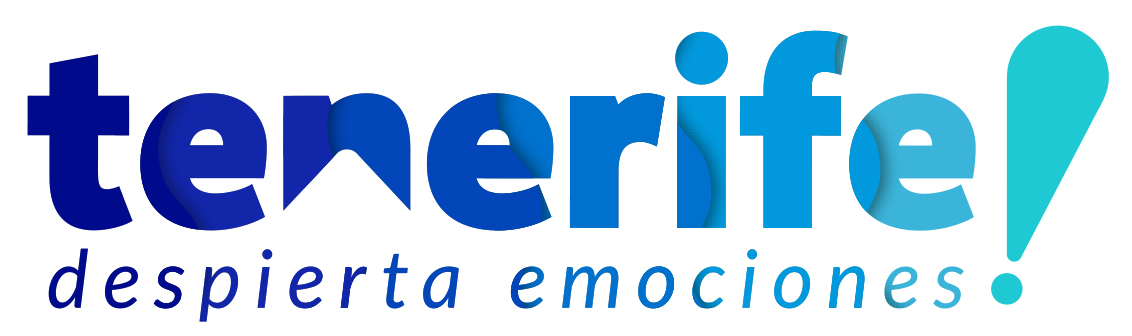